Η δημιουργία της Ευρωπαϊκής Ένωσης
Η συνθήκη του Μάαστριχτ
Οι διαδικασίες για νομισματική ένωση
Η εσωτερική αγορά εμπεριέχει την λογική της οικονομικής και νομισματικής ένωσης
Η Ενιαία Πράξη το υπονοεί χωρίς να το δηλώνει ρητά
Μετά την ΕΕΠ, ο Ντελόρ προωθεί ενεργά την ιδέα
Ευρωπαϊκό Συμβούλιο Αννόβερο (1988)  ανάθεση σε επιτροπή υπό τον Ντελόρ της επεξεργασίας σχεδίου για Οικονομική και Νομισματική Ένωση
‘Έκθεση Ντελόρ (Απρίλιος 1989)
ΟΝΕ σε τρία στάδια
Ευρωπαϊκή Κεντρική Τράπεζα
Η Διακυβερνητική Διάσκεψη για την Οικονομική και Νομισματική Ένωση
Οι επιφυλάξεις της Γερμανίας ως προς την εγκατάλειψη του μάρκου
Οι ενστάσεις της Βρετανίας
Το Ευρωπαϊκό Συμβούλιο της Μαδρίτης (Ιούνιος 1989) δέχεται το σχέδιο Ντελόρ ως βάση για τον ΟΝΕ
Το Ευρωπαϊκό Συμβούλιο του Στρασβούργου (Δεκέμβριος 1989) αποφασίζει να συγκαλέσει ΔΚΔ για την μεταρρύθμιση της Συνθήκης της Ρώμης ώστε να συμπεριλάβει και τις διατάξεις για την ΟΝΕ.
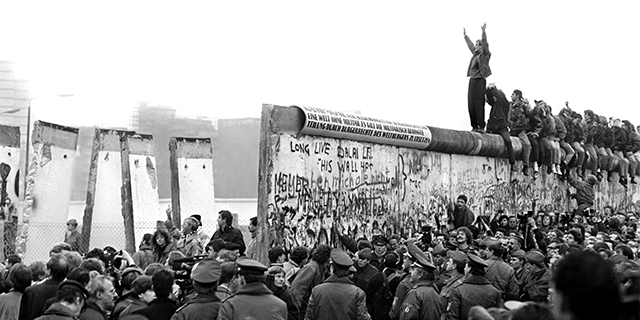 Στο μεταξύ ωστόσο…
Οι αλλαγές της διεθνούς συγκυρίας
Η κατάρρευση του κομμουνιστικού συστήματος
Η επαναφορά της παν-ευρωπαϊκής προοπτικής
Η μετάβαση στην οικονομία της αγοράς και οι οικονομικές της επιπτώσεις στην Ανατολική Ευρώπη 
Η τριγμοί στο οικοδόμημα της Σοβιετικής Ένωσης
Η απουσία του αντίπαλου δέους
Ο πόλεμος του Κόλπου
Η διάλυση της Γιουγκοσλαβίας
Ο πόλεμος στο κέντρο της Ευρώπης
Η ανάγκη για μια κοινή ευρωπαϊκή εξωτερική πολιτική
Οι αλλαγές μέσα στην ΕΚ
Η ενοποίηση της Γερμανίας
Τα διλήμματα για το μέλλον της ισχυρότερης χώρας της ΕΚ
Η επανεμφάνιση του γερμανικού προβλήματος
Οδηγεί στην ανάγκη για επίσπευση της πολιτικής ένωσης 
που περνά από τη σύνδεση της πολιτικής ένωσης με την νομισματική ένωση
Ευρωπαϊκό Συμβούλιο Στρασβούργο (Δεκέμβριος 1989)
Η Γερμανία αποδέχεται την νομισματική ένωση (άρα εγκαταλείπει το μάρκο) 
εφόσον η ΕΚ (βλέπε Γαλλία) δεχθεί την επανένωση της Γερμανίας και 
τη δημιουργία μιας Ευρωπαϊκής Ένωσης 
« Μισό μάρκο για τον Μιτεράν, ολόκληρη η Γερμανία για τον Κολ»
Η νομισματική ένωση
Απρίλιος 1990: Κοινή επιστολή Κολ-Μιτεράν στον (Ιρλανδό) προεδρεύοντα του Συμβουλίου «ήλθε η στιγμή για τη μετατροπή του συνόλου των σχέσεων των κρατών μελών σε μια Ευρωπαϊκή Ένωση»
Προτείνεται δεύτερη ΔΚΔ για την πολιτική ένωση, παράλληλα με αυτήν για τη νομισματική
Ενίσχυση της δημοκρατικής νομιμότητας και αποτελεσματικότητας των θεσμών
Διασφάλιση συνοχής σε οικονομικό, κοινωνικό και πολιτικό επίπεδο
Διαμόρφωση ουσιαστικής κοινής εξωτερικής πολιτικής
Το Ευρωπαϊκό Συμβούλιο του Δουβλίνου (Ιούνιος 1990)  αποφασίζει τη σύγκληση 2ης ΔΚΔ
Οι θεσμικές εξελίξεις
Το μεγάλα θέματα
Μια ισχυρή, συνεκτική, οιονεί κρατική, πολιτική δομή με 
επαρκή οικονομική και νομισματική ισχύ και 
Σημαντικό και ενιαίο λόγο στις διεθνείς εξελίξεις
Η λογική συνέπεια
Οι αντιστάσεις
Βρετανία και Γαλλία δεν ήθελαν να κοινοτικοποιήσουν την εξωτερική (και ιδίως την αμυντική) πολιτική τους
Η Γερμανία δεν ήθελε μεγάλη αύξηση της συνεισφοράς της στην Κοινότητα γιατί είχε μπροστά της το κόστος της ανοικοδόμησης της Ανατολικής Γερμανίας
Η διάσταση μεταξύ ευρωπαϊστών (υπέρμαχοι μιας ξεχωριστής ευρωπαϊκής αμυντικής ταυτότητας) και Ατλαντιστών (υποστηρικτές της ενίσχυσης του ευρωπαϊκού σκέλους του ΝΑΤΟ) αποδυναμώνει τον ενιαίο ευρωπαϊκό λόγο στα μεγάλα διεθνή θέματα
Ο τελικός συμβιβασμός
Η αφαίρεση του «ομοσπονδιακού πεπρωμένου» (vocation fédérale) της Ένωσης
Η δημιουργία μιας ένωσης με τρία σκέλη και τρεις ‘λογικές’
Οι αυτεξαιρέσεις (opt-out) ως προϋπόθεση περαιτέρω προόδου
Στην ΟΝΕ
Στις κοινωνικές πολιτικές
Στον τομέα της δικαιοσύνης και των εσωτερικών υποθέσεων (όπου επιτρέπεται opt-in)
Η Συνθήκη εγκρίθηκε τον Δεκέμβριο του 1991 από το Ευρωπαϊκό Συμβούλιο του Μάαστριχτ (9-10.12.1991)
Υπογράφηκε στις 7.2.1992
Και τέθηκε σε ισχύ την 1.11.1993
Η θέση σε ισχύ της Συνθήκης
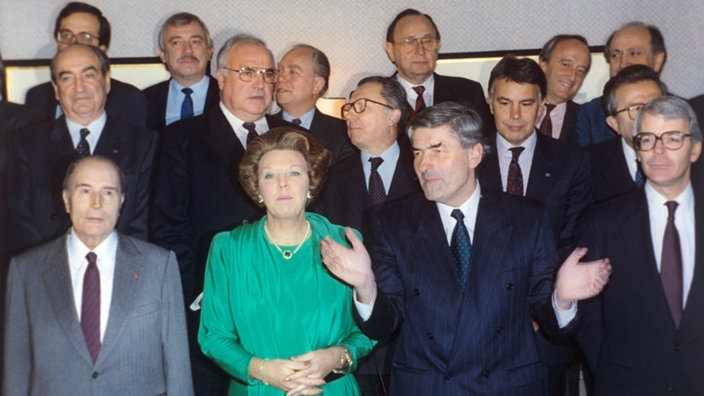 ΕΥΡΩΠΑΙΚΗ ΕΝΩΣΗ
οι πυλώνες
ΟΙ ΕΥΡΩΠΑΙΚΕΣ ΚΟΙΝΟΤΗΤΕΣ
ΚΟΙΝΗ ΕΞΩΤΕΡΙΚΗ ΠΟΛΙΤΙΚΗ ΚΑΙ ΠΟΛΙΤΙΚΗ ΑΣΦΑΛΕΙΑΣ
ΔΙΚΑΙΟΣΥΝΗ ΚΑΙ ΕΣΩΤΕΡΙΚΕΣ ΥΠΟΘΕΣΕΙΣ
Συνεργασία στις εξωτερικές σχέσεις

Ευρωπαϊκή πολιτική ασφάλειας

Δικαιώματα του ανθρώπου σε τρίτες χώρες
Συνεργασία στους τομείς: 
ασύλου
μετανάστευσης
διέλευσης εξωτερικών συνόρων
θεωρήσεις
αστυνομική συνεργασία σε διακρατικό έγκλημα
τρομοκρατία
Τελωνειακή ένωση
Ενιαία αγορά
Κοινή Γεωργική Πολιτική
Κοινή Αλιευτική Πολιτική
Μεταφορές
Περιβάλλον
ΟΝΕ


η ΕΚΑΧ (μέχρι το 2002)
ΕΥΡΑΤΟΜ
ΚΟΙΝΟΤΙΚΗ ΜΕΘΟΔΟΣ
ΔΙΑΚΥΒΕΡΝΗΤΙΚΗ ΣΥΝΕΡΓΑΣΙΑ
ΔΙΑΚΥΒΕΡΝΗΤΙΚΗ ΣΥΝΕΡΓΑΣΙΑ
Η έννοια των πυλώνων
Μια ένωση
Με τα ίδια όργανα
Που όμως, ανάλογα με το αντικείμενο, αποφασίζουν και δρουν με διαφορετικό τρόπο ακολουθώντας διαφορετικές λογικές
Παράδειγμα λειτουργίας πρώτου πυλώνα
Το περιβάλλον 
πρόταση οδηγίας για τα απόβλητα
Η νομοθετική πρωτοβουλία  Επιτροπή
Η απόφαση λαμβάνεται από το Συμβούλιο Υπουργών (με ειδική πλειοψηφία  άρα με ενδεχόμενο να μην συμφωνεί ένα κράτος) και το Ευρωπαϊκό Κοινοβούλιο (με τη διαδικασία της συναπόφασης)
Η απόφαση ελέγχεται από το Ευρωπαϊκό Δικαστήριο και
Δεσμεύει τα κράτη και τους πολίτες
Πρόκειται για την λεγόμενη «κοινοτική μέθοδο»
Κ.Ε.Π.Π.Α. 
Πρόταση κοινής δράσης κατά της πειρατείας στον Ινδικό Ωκεανό 
Η νομοθετική πρωτοβουλία  κράτη μέλη
Η απόφαση λαμβάνεται από το Συμβούλιο Υπουργών (με ομοφωνία) 
Το Ευρωπαϊκό Κοινοβούλιο ενημερώνεται και παρέχει την γνώμη του
Η απόφαση δεν ελέγχεται από το Ευρωπαϊκό Δικαστήριο και
Δεσμεύει τα κράτη και όχι τους πολίτες παρά μόνο εφόσον τα κράτη αναλάβουν ειδική δέσμευση σχετικά
Παράδειγμα λειτουργίας δεύτερου πυλώνα
Πρόταση απόφασης για τη θέσπιση προϋποθέσεων για τα δικαιώματα των νομίμων μεταναστών στο εσωτερικό της Ένωσης
Η νομοθετική πρωτοβουλία  Επιτροπή ή κράτη μέλη
Η απόφαση λαμβάνεται από το Συμβούλιο Υπουργών (σχεδόν πάντα με ομοφωνία) 
Το Ευρωπαϊκό Κοινοβούλιο ενημερώνεται και παρέχει την γνώμη του
Η απόφαση δεν ελέγχεται από το Ευρωπαϊκό Δικαστήριο και
Δεσμεύει τα κράτη και μέσω αυτών τους πολίτες
Παράδειγμα λειτουργίας τρίτου πυλώνα
Οι θεσμικές αλλαγές της Συνθήκης
Σαφέστερος ρόλος στο Ευρωπαϊκό Συμβούλιο
κατευθύνει την εξωτερική πολιτική
ορίζει τον πρόεδρο της Επιτροπής
Το Κοινοβούλιο 
γίνεται συν-νομοθέτης (διαδικασία της συναπόφασης) 
δίνει την σύμφωνη γνώμη του σε προσχώρηση νέων μελών και αναθεώρηση των Συνθηκών
εγκρίνει τον Πρόεδρο και τα μέλη της Επιτροπής
Νέες αρμοδιότητες στην Ένωση (πολιτισμός, παιδεία, διευρωπαϊκά δίκτυα, περιβάλλον, βιομηχανική πολιτική…)
Νέοι θεσμοί στην Ένωση (Διαμεσολαβητής, Επιτροπή Περιφερειών) 
Ευρωπαϊκή ιθαγένεια
Τα 3 στάδια
1ο στάδιο: κατάργηση περιορισμών κίνησης κεφαλαίων. Ένταξη όλων των νομισμάτων των χωρών που θέλουν να συμμετάσχουν στην ΟΝΕ στον Μηχανισμό Συναλλαγματικών Ισοτιμιών
2ο στάδιο (1.1.1994 Ευρωπαϊκό Νομισματικό Ινστιτούτο - πρόδρομος ΕΚΤ που ιδρύθηκε την 1.7.1998)
Ευρωπαϊκό Συμβούλιο Μαδρίτης (Δεκέμβριος 1995): το νέο νόμισμα θα ονομάζεται ευρώ και όχι ECU
Η Οικονομική και Νομισματική Ένωση
κριτήρια του Μάαστριχτ (κριτήρια σύγκλισης των οικονομιών)
Το σύμφωνο σταθερότητας και ανάπτυξης (παραχώρηση προς τη Γερμανία)
Στόχος η εξυγίανση της δημοσιονομικής κατάστασης των κρατών του ευρώ και η δημιουργία ισχυρού και μη πληθωριστικού νέου νομίσματος
Η εισαγωγή κριτηρίων υπαγωγής στην ΟΝΕ
Περιορισμός του δημοσιονομικού ελλείμματος (κάτω από το 3% του ΑΕΠ)
Περιορισμός του δημοσίου χρέους (κάτω από το 60% του ΑΕΠ) 
Περιορισμός του πληθωρισμού (όχι πάνω από το 1,5% του μέσου όρου των τριών χωρών με το χαμηλότερο πληθωρισμό) 
Περιορισμός του βασικού μακροπρόθεσμου επιτοκίου (όχι πάνω από το 2% του μέσου όρου των τριών χωρών με το χαμηλότερο μακροπρόθεσμο επιτόκιο) 
Συμμετοχή στο Ευρωπαϊκό Νομισματικό Σύστημα για τουλάχιστον 2 χρόνια
Τα κριτήρια του Μάαστριχτ
Το τρίτο στάδιο της ΟΝΕ
31.12.1998 Κλείδωμα ισοτιμιών
1.1.2002 Κυκλοφορία του νέου νομίσματος
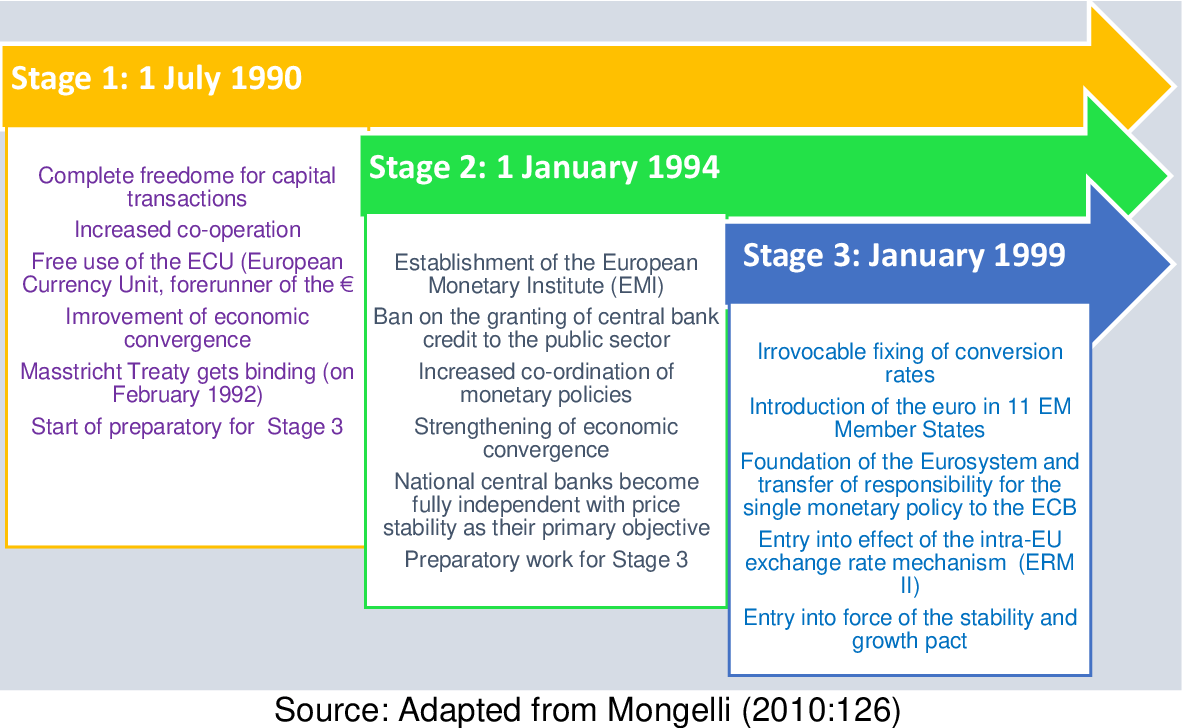 Τα προβλήματα της επικύρωσης
Η πρώτη αμφισβήτηση του ενοποιητικού εγχειρήματος
Το αρνητικό δημοψήφισμα στη Δανία
To be and not to be; that is the answer
Η αναγνώριση ειδικού καθεστώτος για τη Δανία (μόνιμη εξαίρεση από όλες τις πολιτικές που άπτονται της εθνικής κυριαρχίας)
Το δημοψήφισμα στην Γαλλία
Η εγκάρσια διαίρεση Αριστεράς και Δεξιάς
Η βρετανική ιδιαιτερότητα
Η αυτεξαίρεση (opt out)